Proteomics
Proteomics is the study of protein structure and function.
An organism’s proteome is its entire set of proteins.
Proteomics is much more complicated than genomics.
1
Proteomics Versus Genomics
Genomics tells us what kinds of proteins a given organism has the capacity for producing, but genomics tells us almost nothing about how those proteins function or when and in which cells those proteins are produced.
Proteomics gives us a clearer picture of what roles the various proteins play in cells. Therefore, compared to genomics, proteomics allows us to better understand an organism.
2
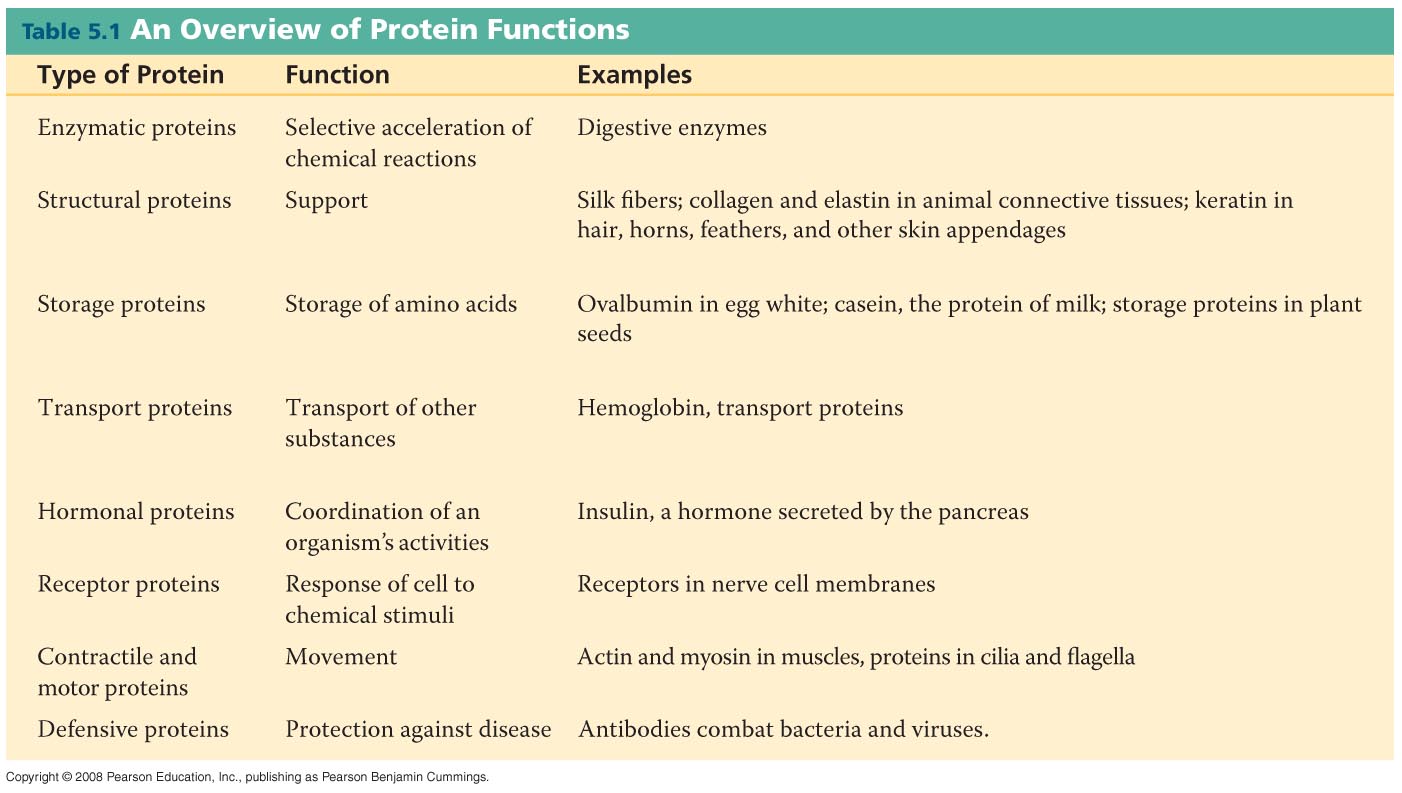 3
Four Levels of Protein Structure
4
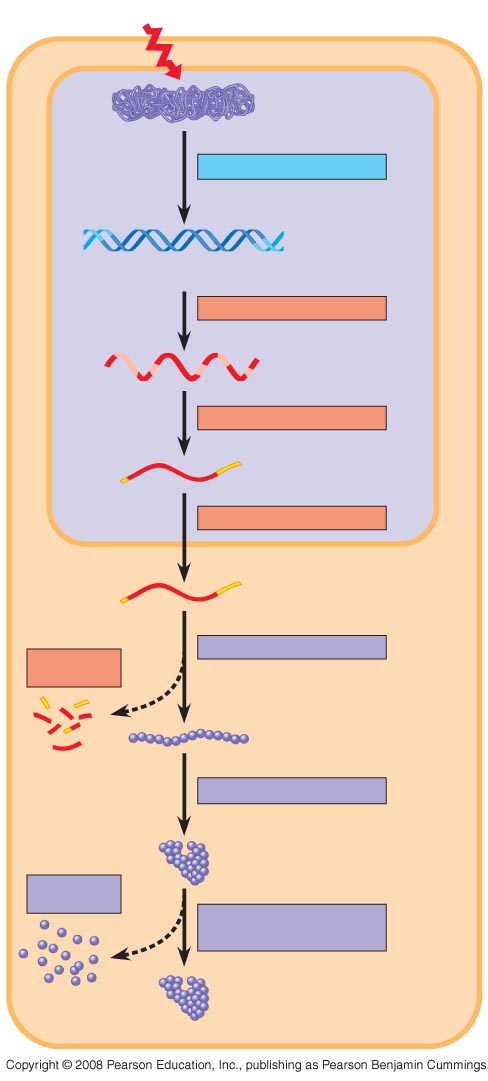 Signal
NUCLEUS
Chromatin
Chromatin modification
DNA
Gene available
for transcription
Gene
Transcription
RNA
Exon
Primary transcript
Intron
RNA processing
Tail
mRNA in nucleus
Cap
Transport to cytoplasm
CYTOPLASM
mRNA in cytoplasm
Translation
Degradation
of mRNA
Polypeptide
Protein processing
Active protein
Degradation
of protein
Transport to cellular
destination
Cellular function
5
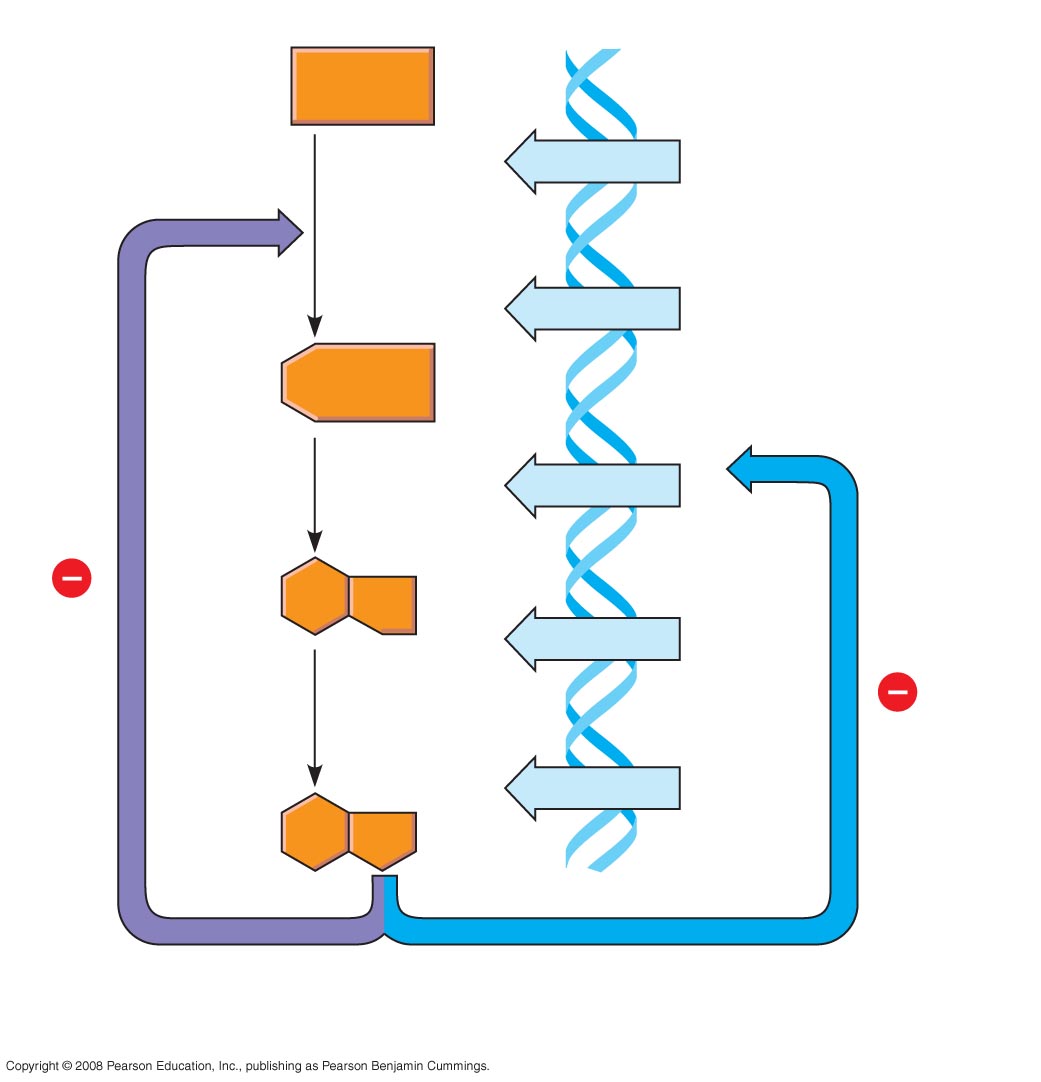 Precursor
Feedback
inhibition
trpE gene
Enzyme 1
trpD gene
Regulation
of gene
expression
trpC gene
Enzyme 2
trpB gene
Enzyme 3
trpA gene
Tryptophan
(a) Regulation of enzyme
      activity
(b) Regulation of enzyme
      production
6
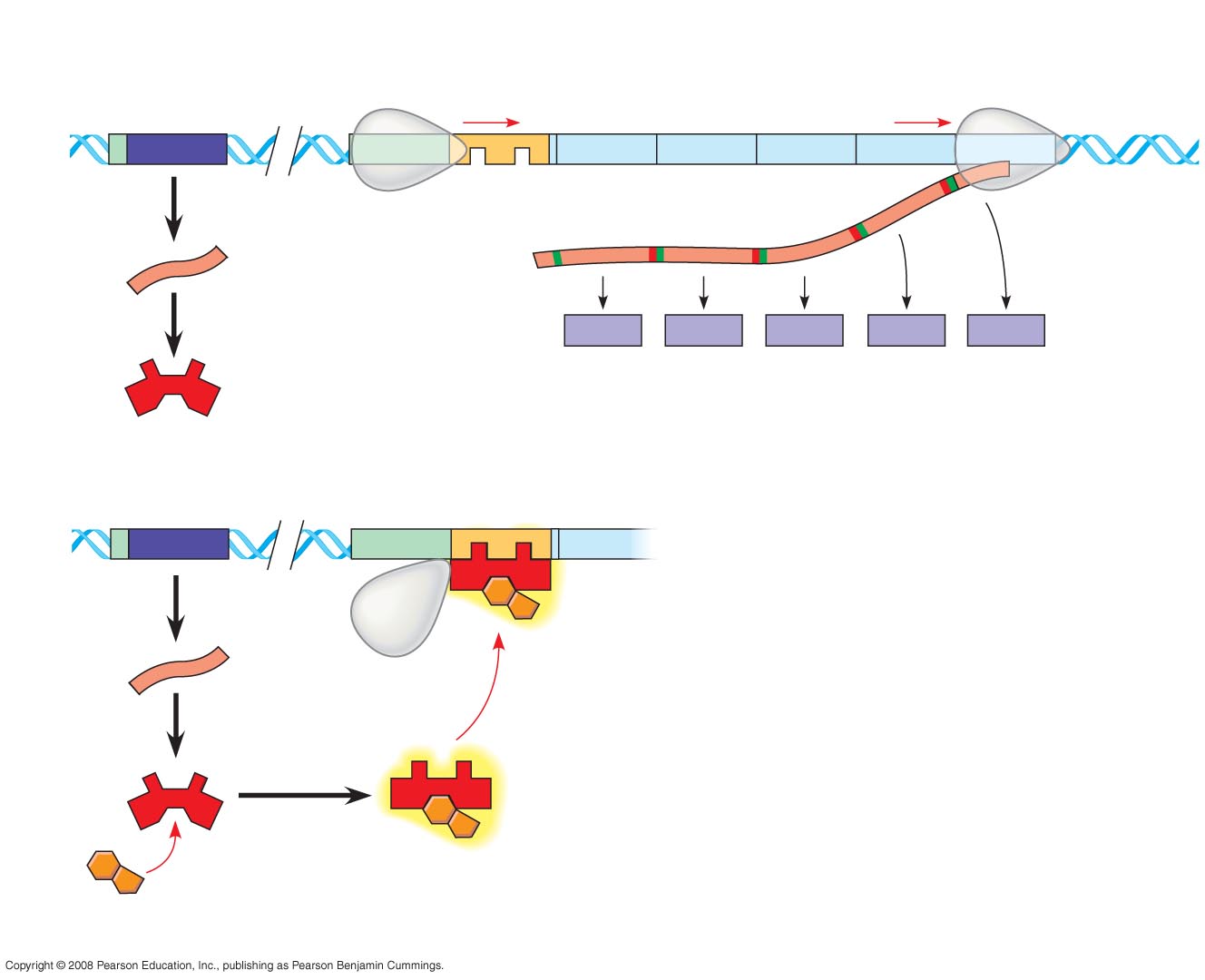 trp operon
Promoter
Promoter
Genes of operon
DNA
trpD
trpB
trpA
trpE
trpC
trpR
Operator
Regulatory
gene
Stop codon
Start codon
3
mRNA 5
RNA
polymerase
mRNA
5
D
E
C
B
A
Protein
Inactive
repressor
Polypeptide subunits that make up
enzymes for tryptophan synthesis
(a) Tryptophan absent, repressor inactive, operon on
DNA
No RNA made
mRNA
Protein
Active
repressor
Tryptophan
(corepressor)
(b) Tryptophan present, repressor active, operon off
7
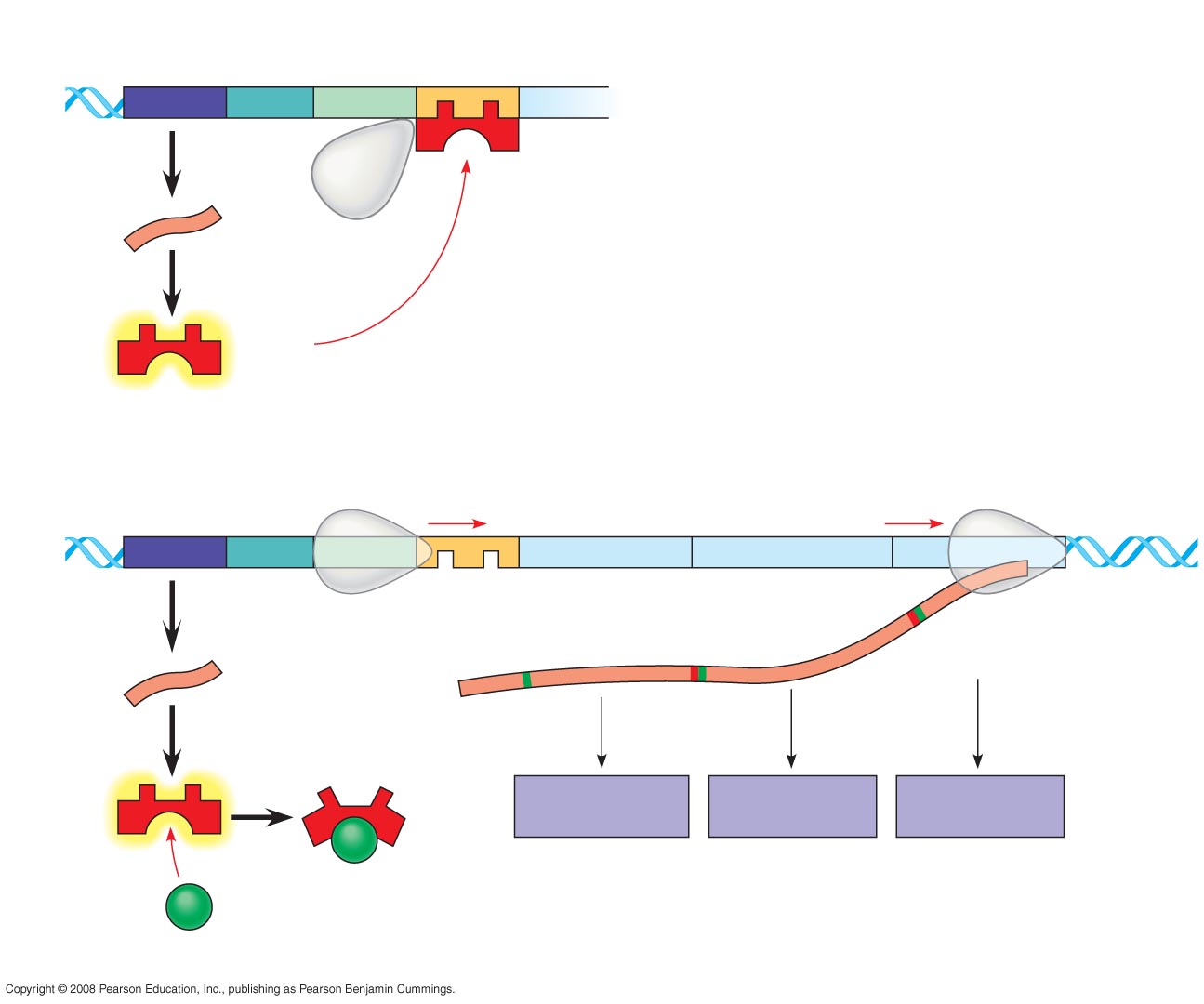 Regulatory
gene
Promoter
Operator
lacZ
lacI
DNA
No
RNA
made
3
mRNA
RNA
polymerase
5
Active
repressor
Protein
(a) Lactose absent, repressor active, operon off
lac operon
lacZ
DNA
lacI
lacY
lacA
RNA
polymerase
3
mRNA
mRNA 5
5
Permease
-Galactosidase
Transacetylase
Protein
Inactive
repressor
Allolactose
(inducer)
(b) Lactose present, repressor inactive, operon on
8
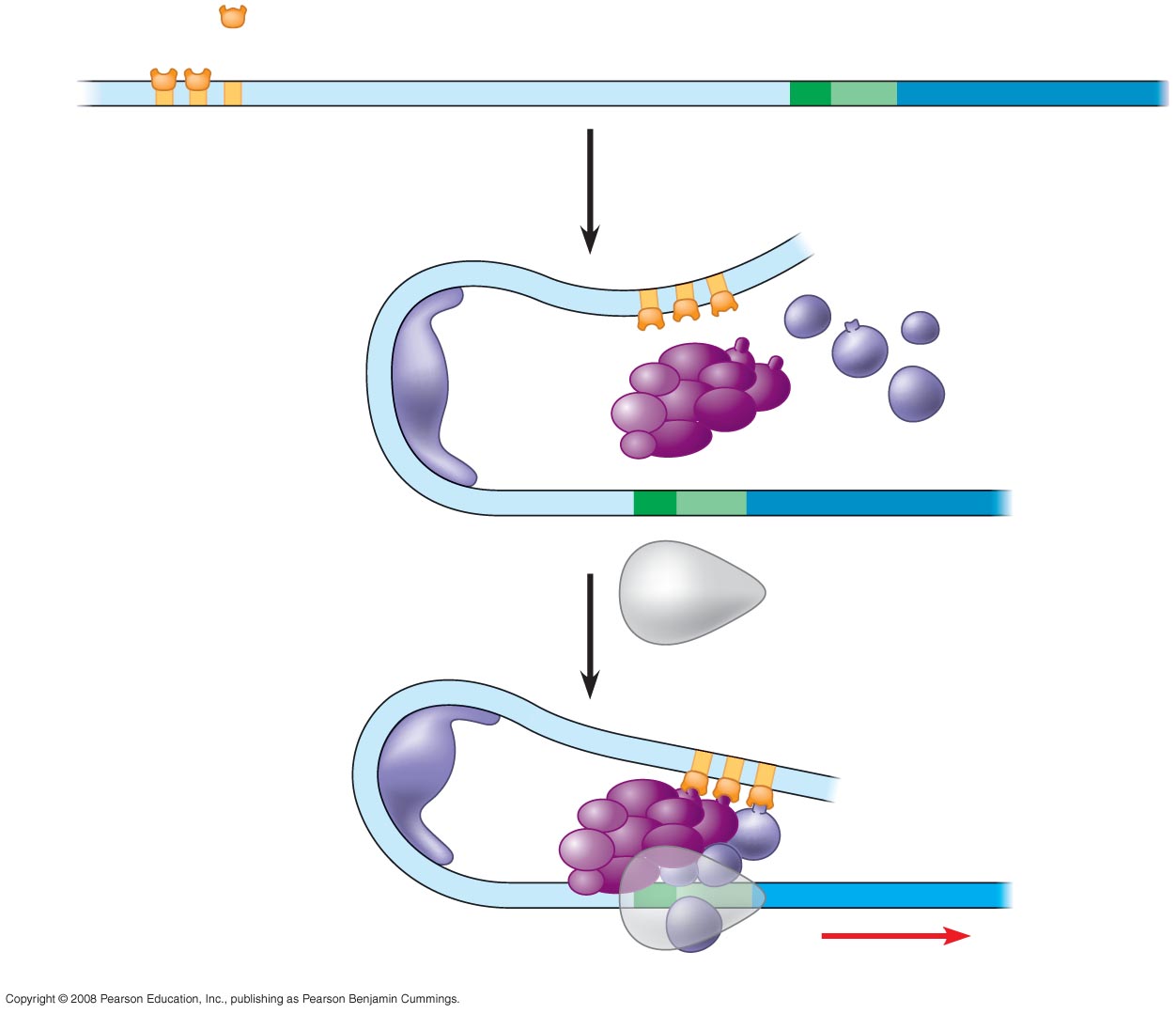 Promoter
Activators
Gene
DNA
Distal control
element
Enhancer
TATA
box
General
transcription
factors
DNA-bending
protein
Group of
mediator proteins
RNA
polymerase II
RNA
polymerase II
Transcription
initiation complex
RNA synthesis
9
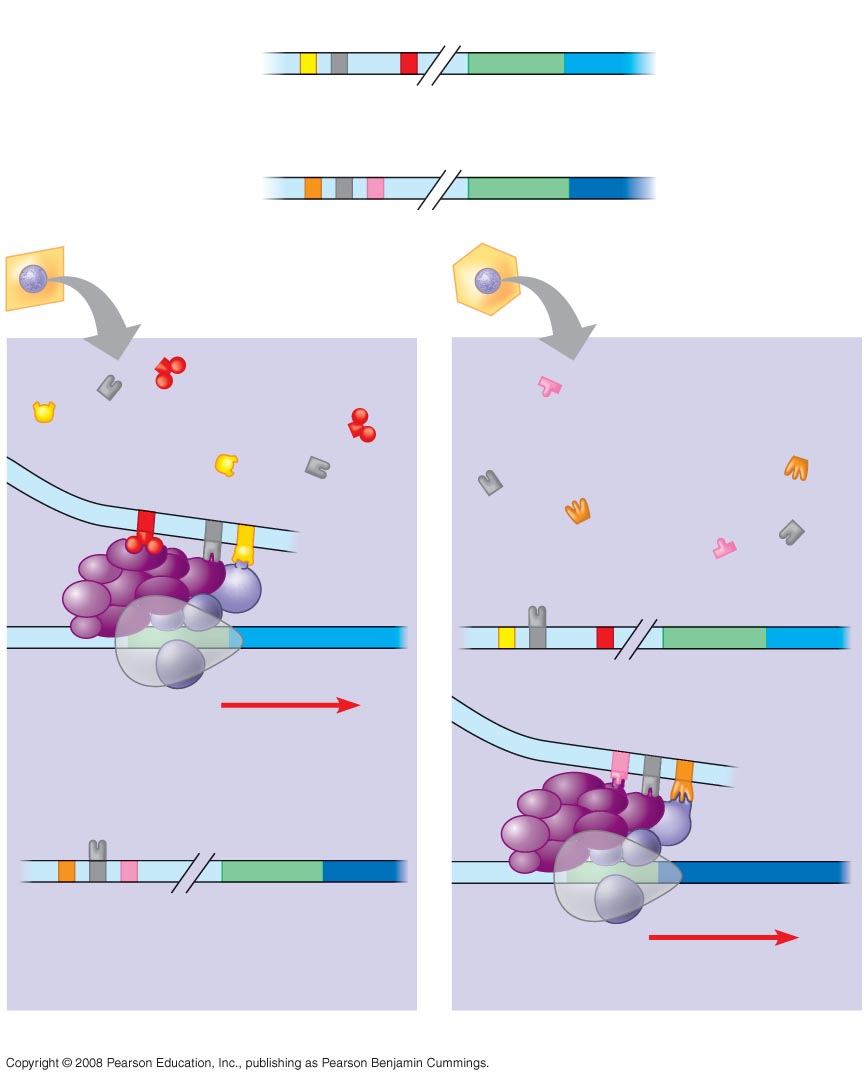 Enhancer
Promoter
Albumin gene
Control
elements
Crystallin gene
LIVER CELL
NUCLEUS
LENS CELL
NUCLEUS
Available
activators
Available
activators
Albumin gene
not expressed
Albumin gene
expressed
Crystallin gene
not expressed
Crystallin gene
expressed
(a) Liver cell
(b) Lens cell
10
Post-translational Modifications
Phosphorylation
Ubiquitination
Methylation
Acetylation
Glycosylation
11
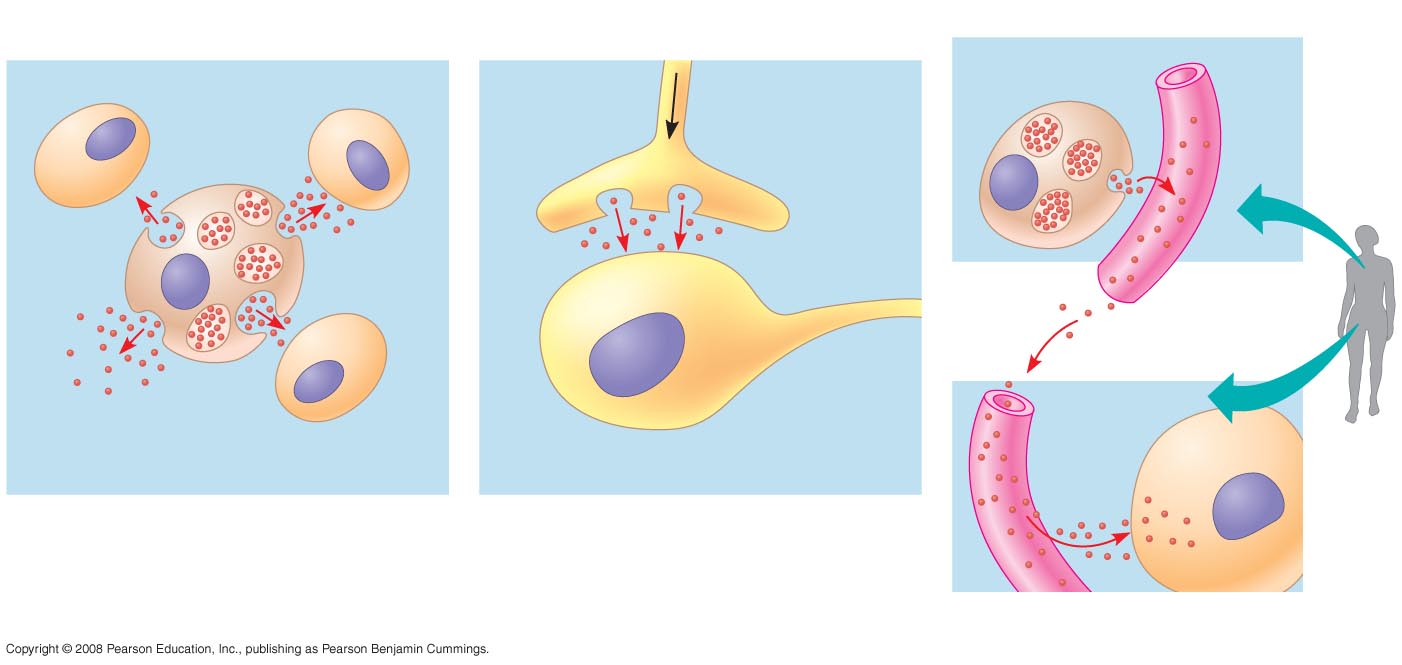 Long-distance signaling
Local signaling
Endocrine cell
Blood
vessel
Electrical signal
along nerve cell
triggers release of
neurotransmitter
Target cell
Neurotransmitter
  diffuses across
      synapse
Secreting
cell
Secretory
vesicle
Hormone travels
in bloodstream
to target cells
Local regulator
diffuses through
extracellular fluid
Target
cell
Target cell
is stimulated
(a) Paracrine signaling
(b) Synaptic signaling
(c) Hormonal signaling
12
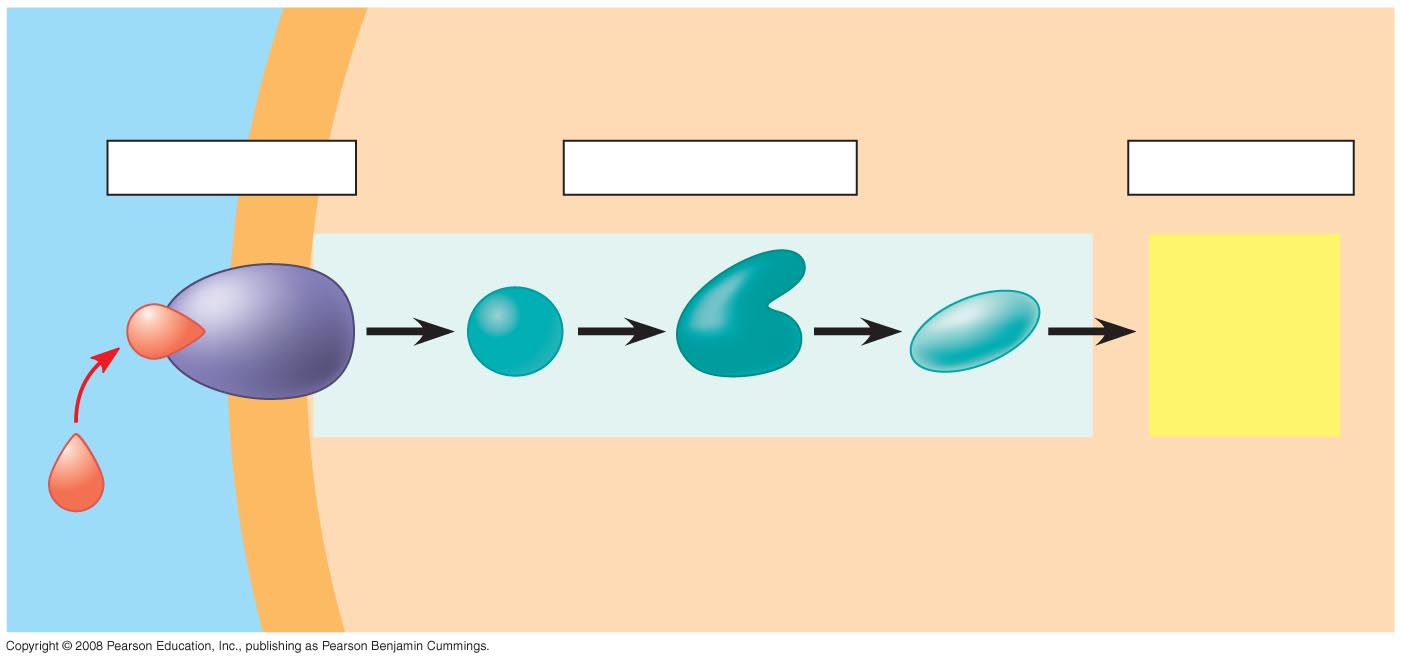 CYTOPLASM
EXTRACELLULAR
FLUID
Plasma membrane
Reception
Transduction
Response
1
2
3
Receptor
Activation
of cellular
response
Relay molecules in a signal transduction pathway
Signaling
molecule
13
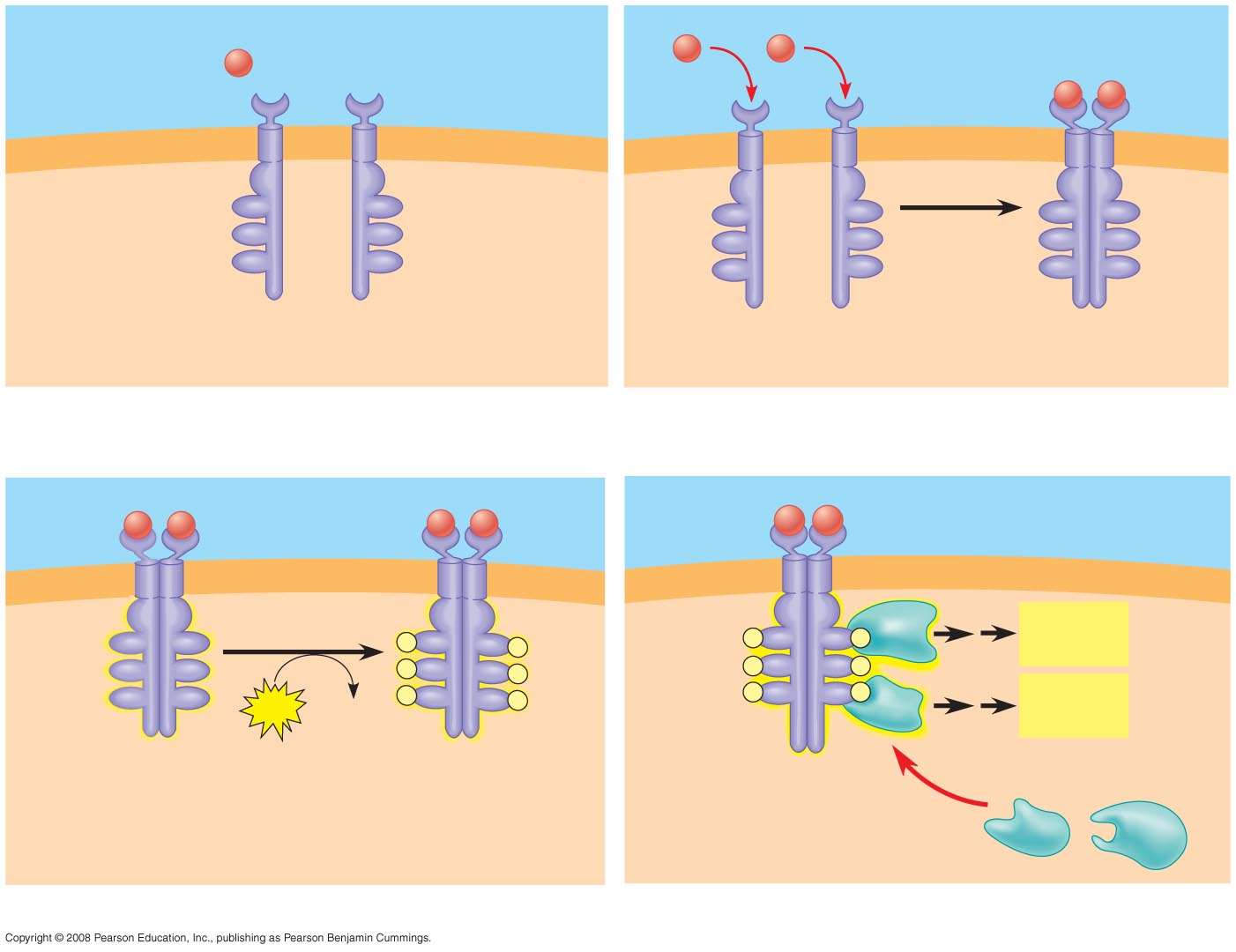 Ligand-binding site
Signaling
molecule (ligand)
Signaling
molecule
 Helix
Tyr
Tyr
Tyr
Tyr
Tyr
Tyr
Tyrosines
Tyr
Tyr
Tyr
Tyr
Tyr
Tyr
Tyr
Tyr
Tyr
Tyr
Tyr
Tyr
Receptor tyrosine
kinase proteins
Dimer
CYTOPLASM
1
2
Activated relay
proteins
Cellular
response 1
P
P
Tyr
Tyr
P
Tyr
Tyr
Tyr
Tyr
P
Tyr
P
Tyr
P
P
Tyr
Tyr
Tyr
Tyr
P
Cellular
response 2
P
P
Tyr
Tyr
P
Tyr
Tyr
Tyr
Tyr
P
6
ATP
6 ADP
Activated tyrosine
kinase regions
Fully activated receptor
tyrosine kinase
Inactive
relay proteins
4
3
14
15
16
17